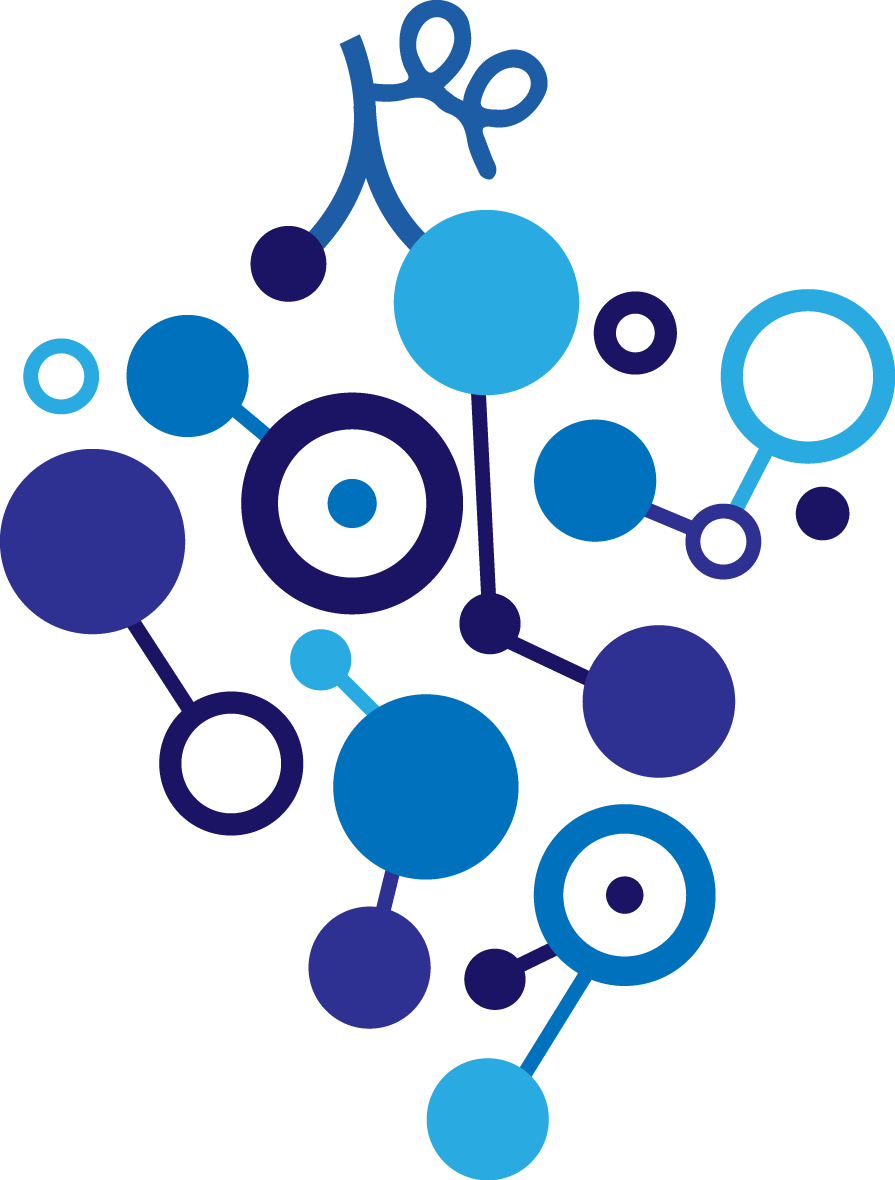 Observatoire OSCAR : 4 ans de suivi du déploiement des variétés de vigne résistantes aux maladies
Anne-Sophie Miclot 1, Laurent Delière 1,2 
1 INRAE UMR Santé & Agroécologie du Vignoble, Villenave d’Ornon 
2 INRAE UE Vigne Bordeaux, Villenave d’Ornon
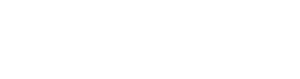 OsCaR, l’Observatoire national du déploiement des Cépages Résistants
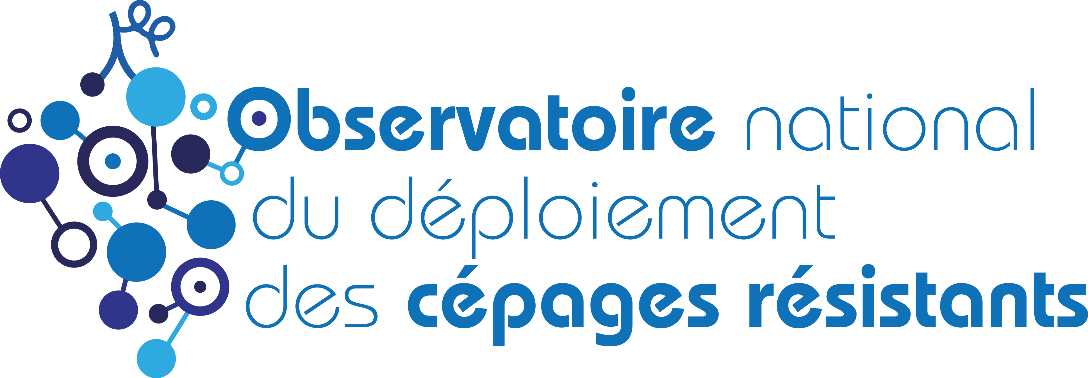 Favoriser le partage d’expériences et l’échange d’informations
Organiser la surveillance
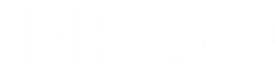 Un dispositif participatif et partenarial
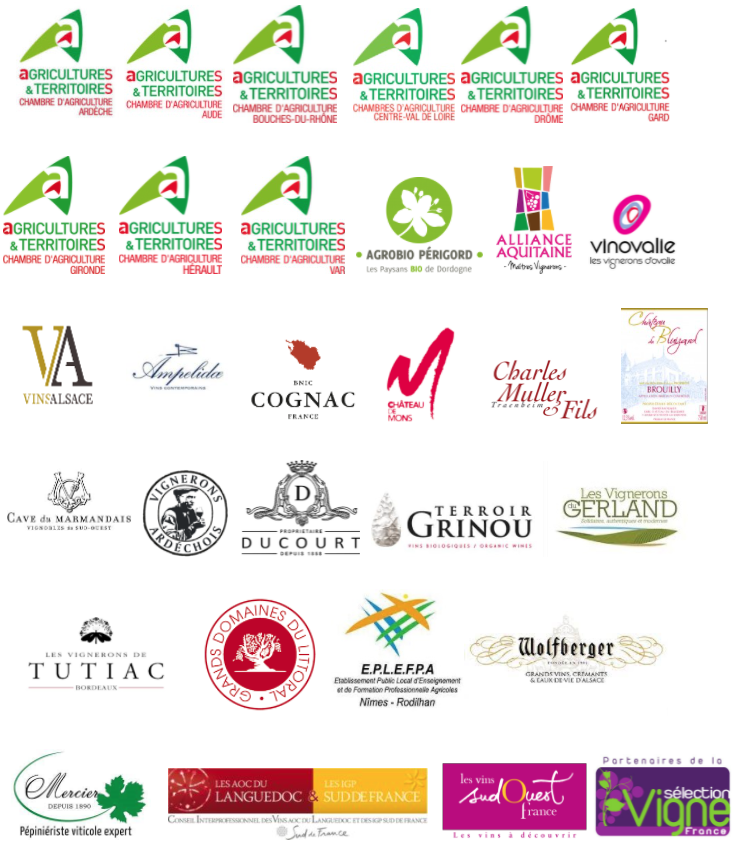 Viti
Viti
Coord.  locale
Viti
COPIL Scientifique
Equipe Animation
Viti
Coord.  locale
Viti
Coord.  locale
Viti
Viti
Viti
Viti
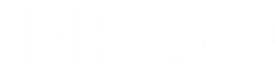 Organisation de la surveillance au vignoble
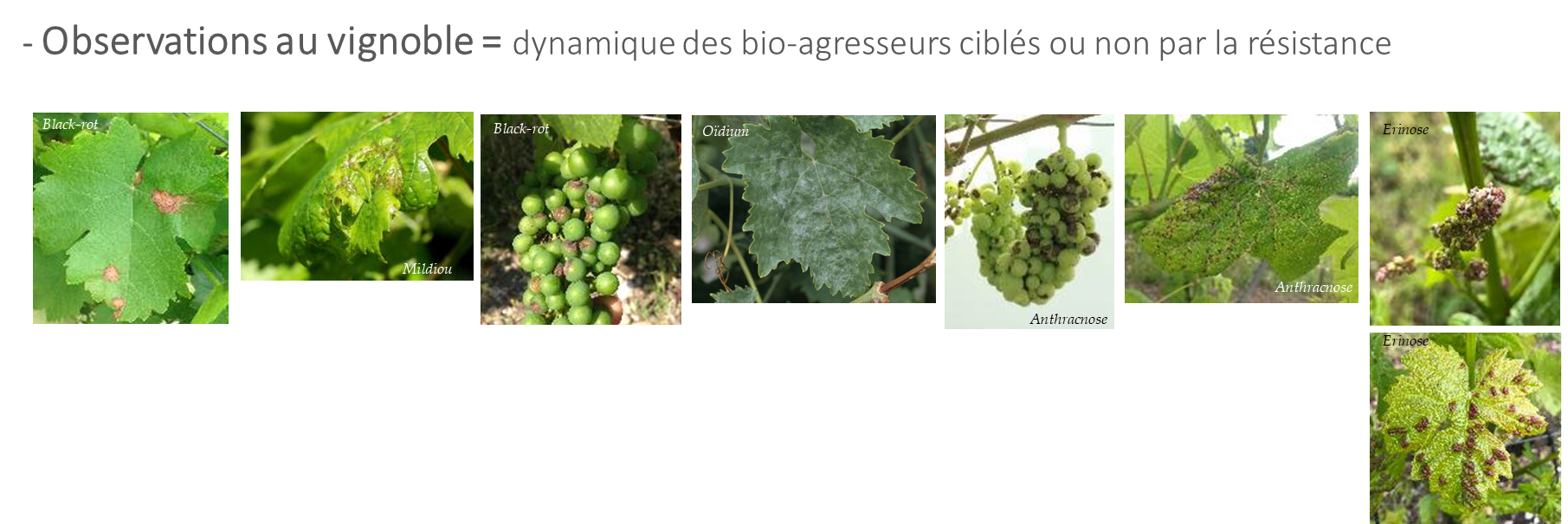 Black-rot
Black rot
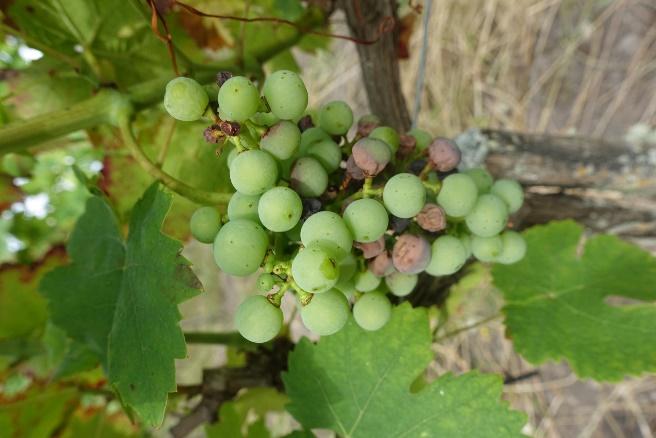 Mildiou
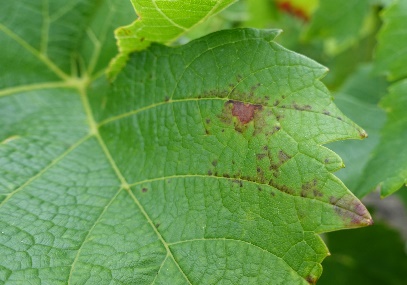 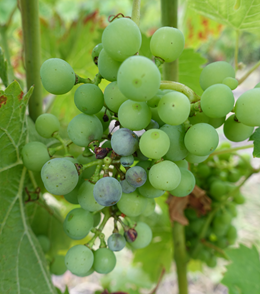 Mildiou
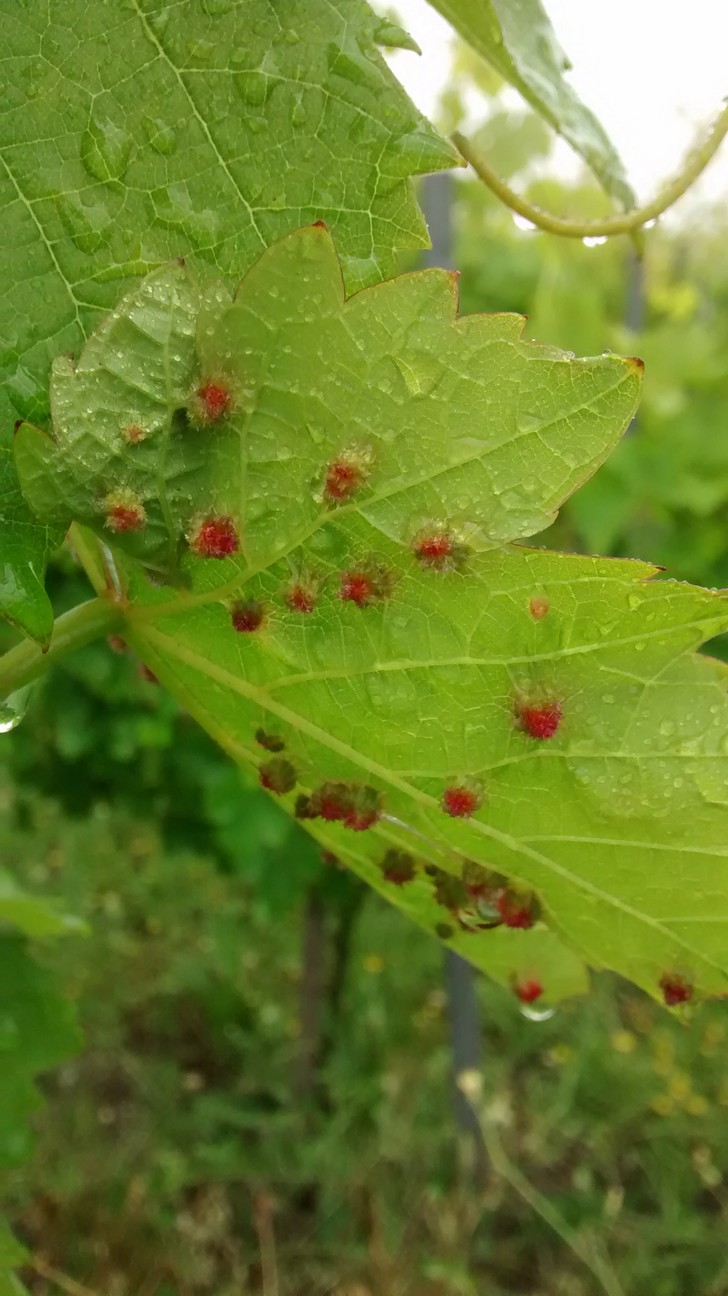 Phylloxera
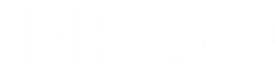 Favoriser le partage d’expériences et l’échange d’informations
Enquête sur les pratiques, retours d’expérience
*comportement agronomique (port, fragilité, productivité, qualité,…)
*aptitude à la mécanisation (taille, récolte)
*protection complémentaire (stratégie et règles de décision)
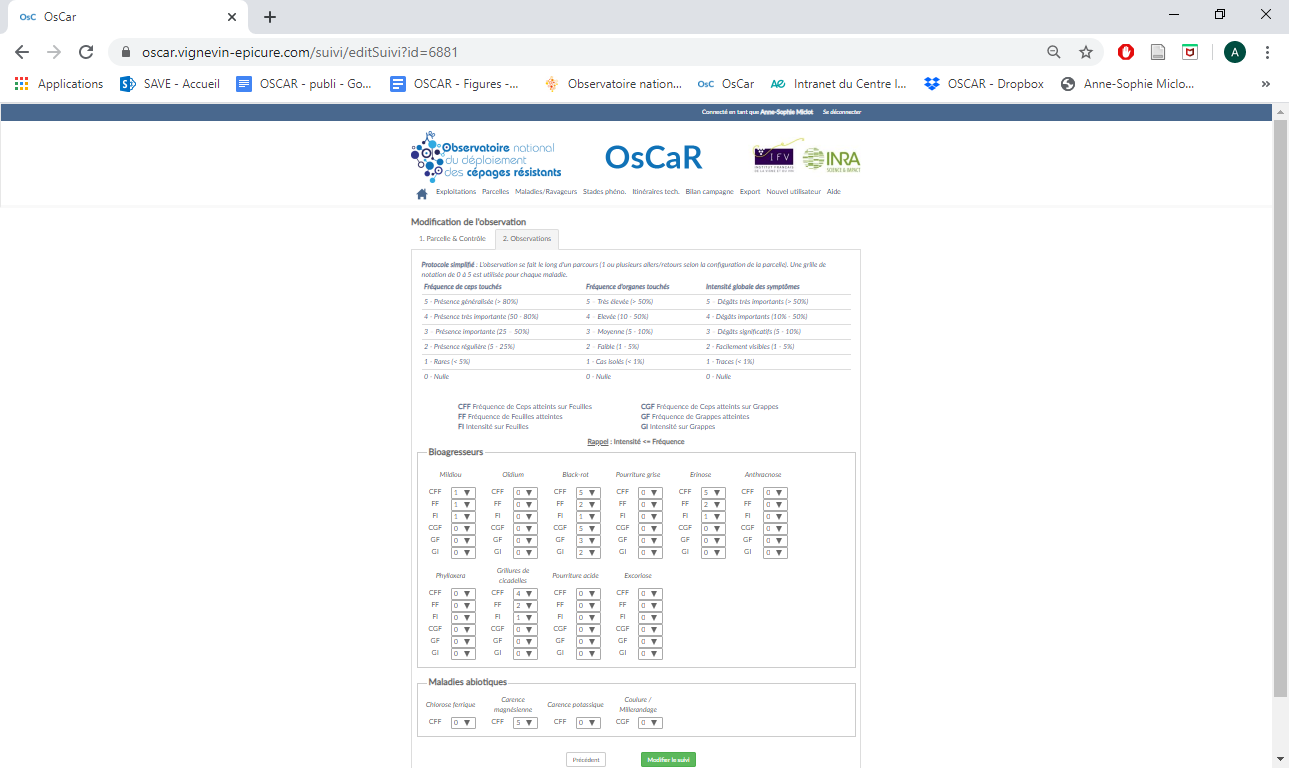 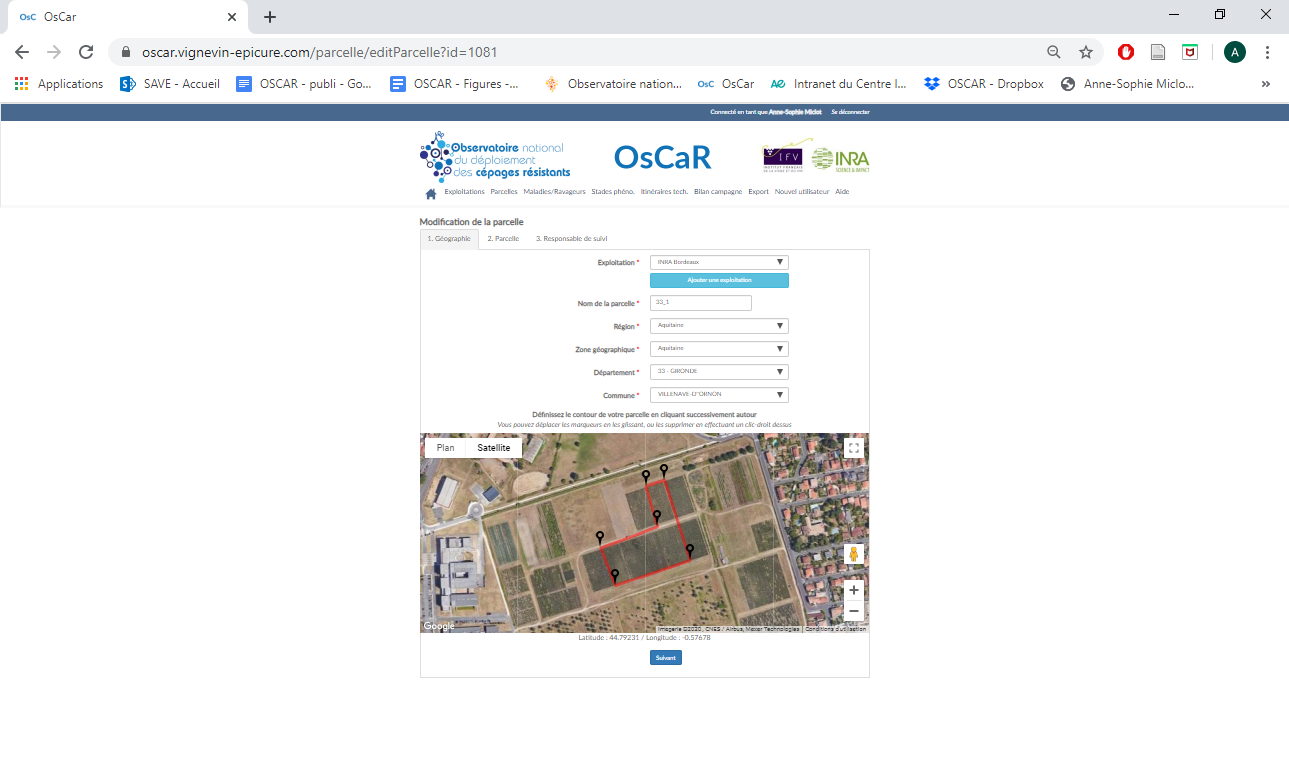 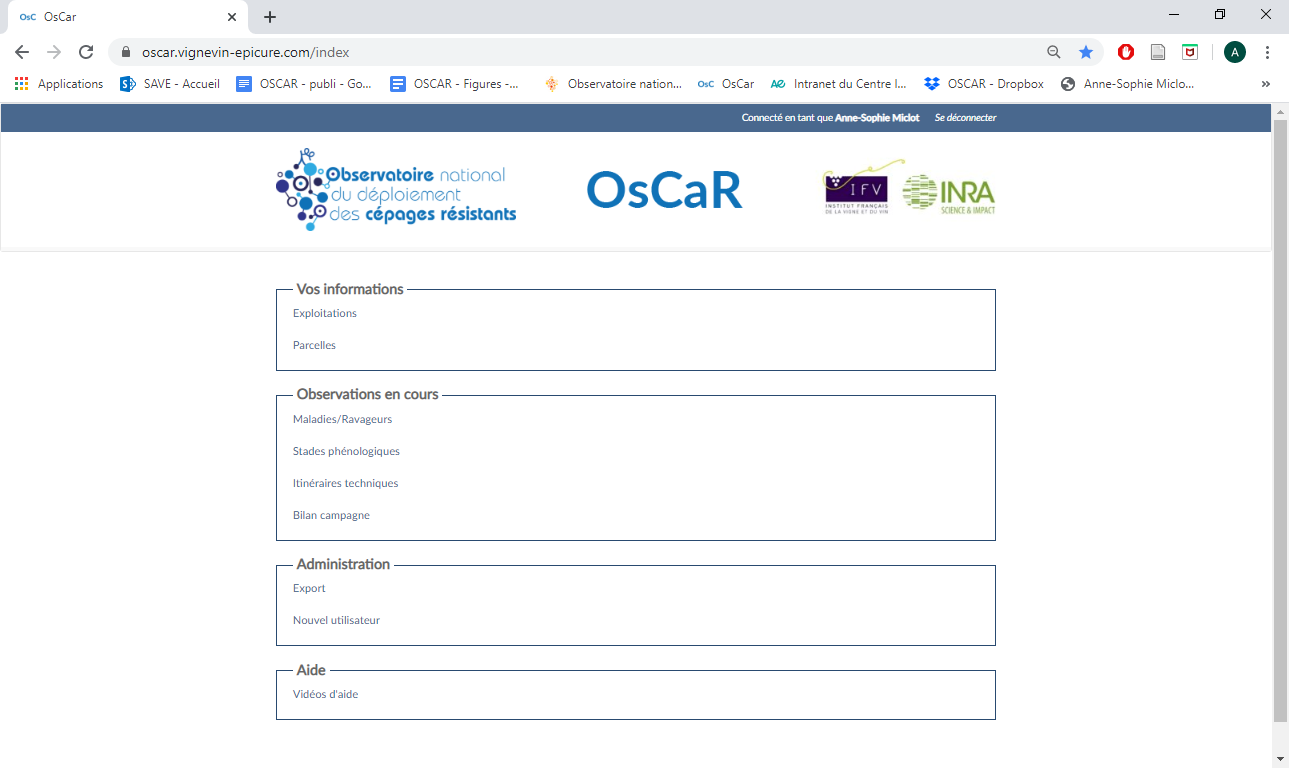 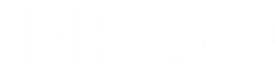 Le réseau en 2021
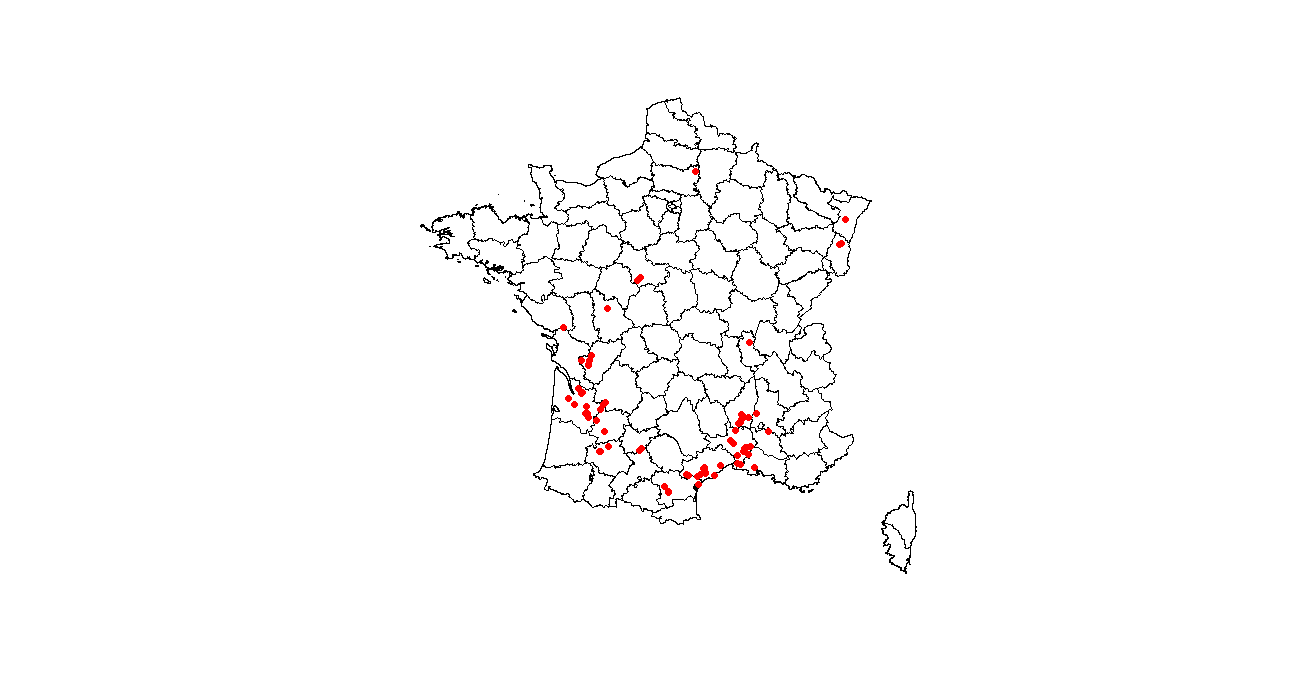 116 parcelles
64 sites
26 variétés
80 ha
Année de plantation
Resdur
Variétés
Bouquet
Etrangères
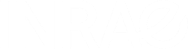 Quelle économie de traitement ?
77 à 95 % de réduction de l’IFT fongicide en fonction du millésime par rapport à Ref. nationale 2019
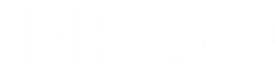 Pour quel état sanitaire ?
Récolte 2020
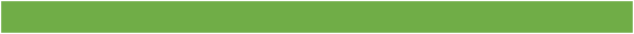 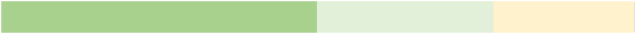 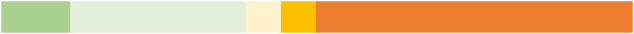 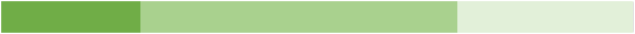 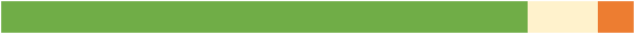 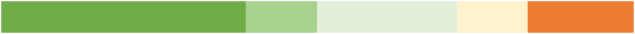 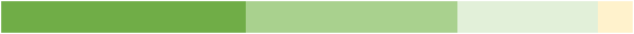 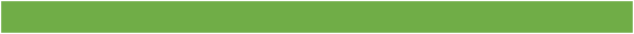 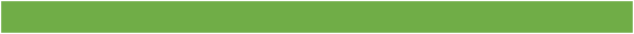 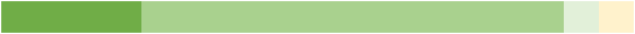 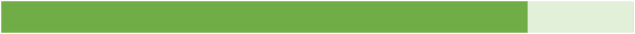 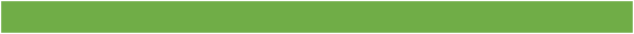 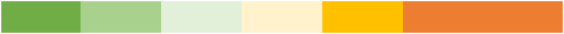 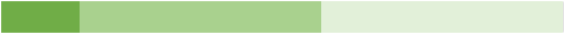 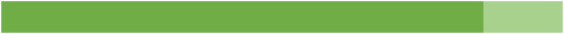 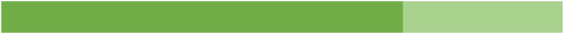 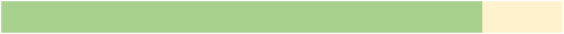 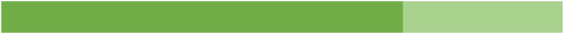 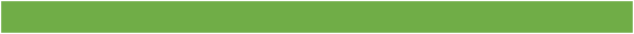 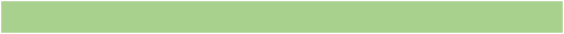 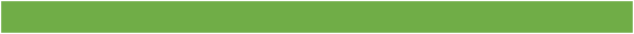 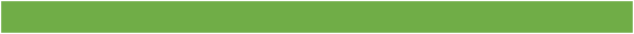 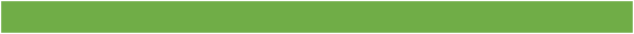 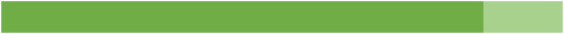 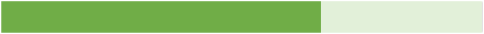 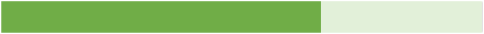 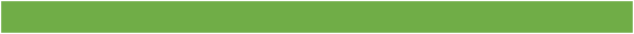 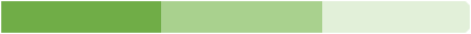 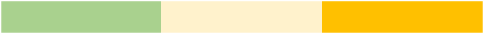 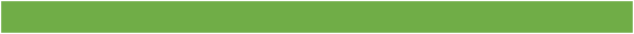 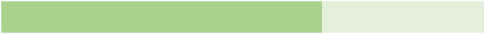 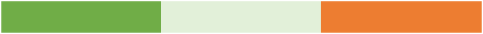 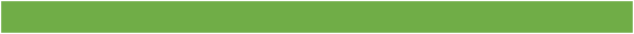 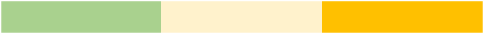 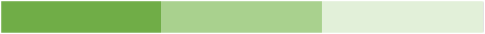 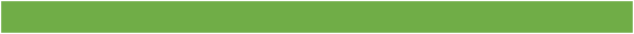 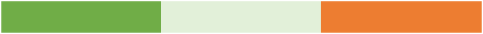 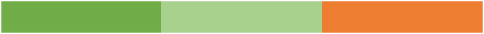 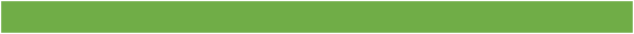 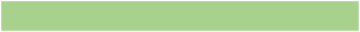 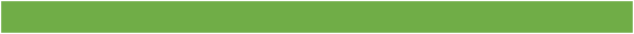 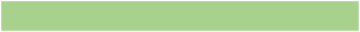 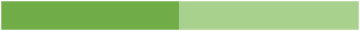 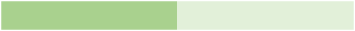 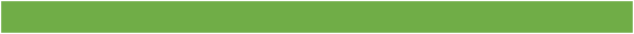 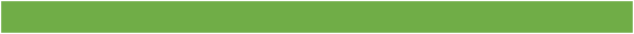 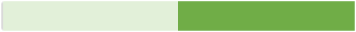 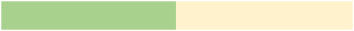 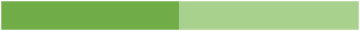 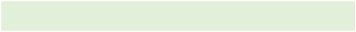 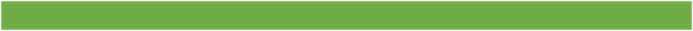 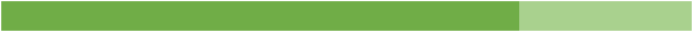 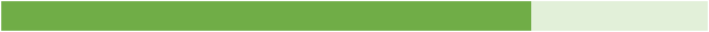 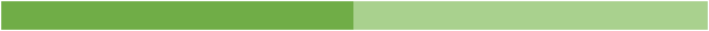 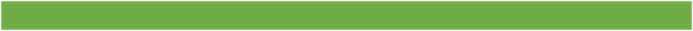 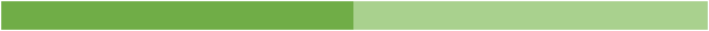 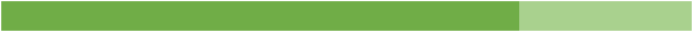 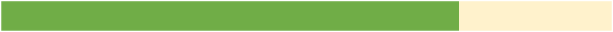 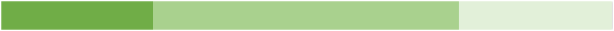 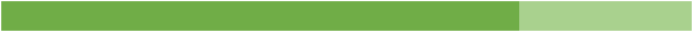 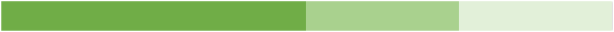 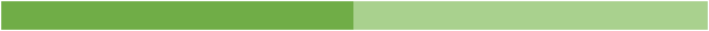 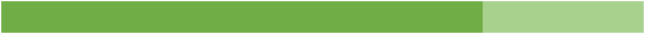 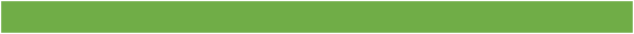 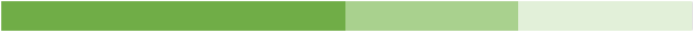 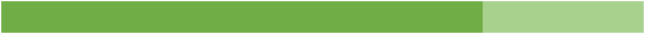 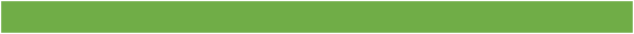 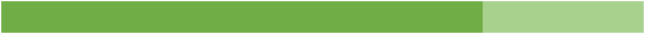 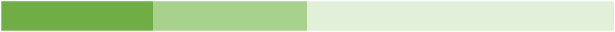 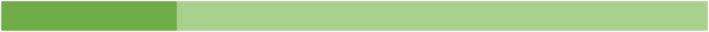 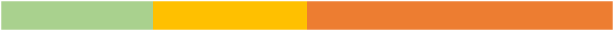 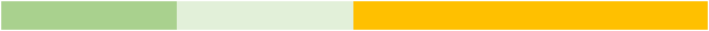 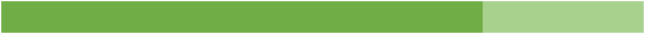 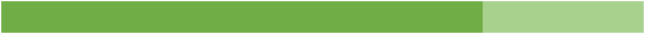 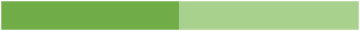 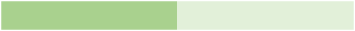 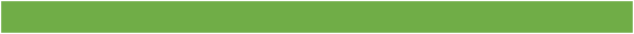 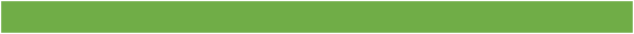 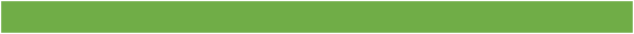 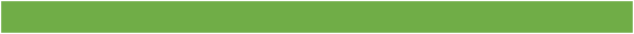 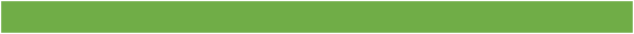 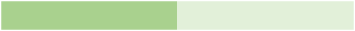 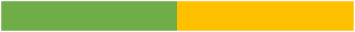 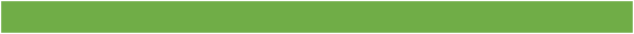 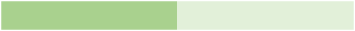 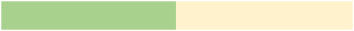 Fréquence de ceps touchés =        Nulle ;        Rare (<5%) ;       Présence régulière (5-25%) ;        Présence importante (25-50%) ;        Présence très importante (50-80%) ;         Présence généralisée (>80%)
Intensité globale des symptômes =         Nulle ;        Traces (<1%) ;        Facilement visibles (1-5%) ;       Dégâts significatifs (5-10%) ;       Dégâts importants (10-50%) ;        Dégâts très importants (>50%)
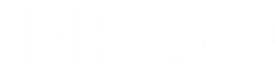 Organisation de la surveillance au laboratoire
- Collecte de souches d’agents pathogènes et mesure de l’évolution de l’agressivité au laboratoire
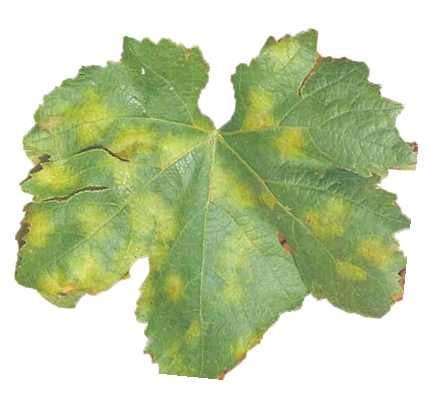 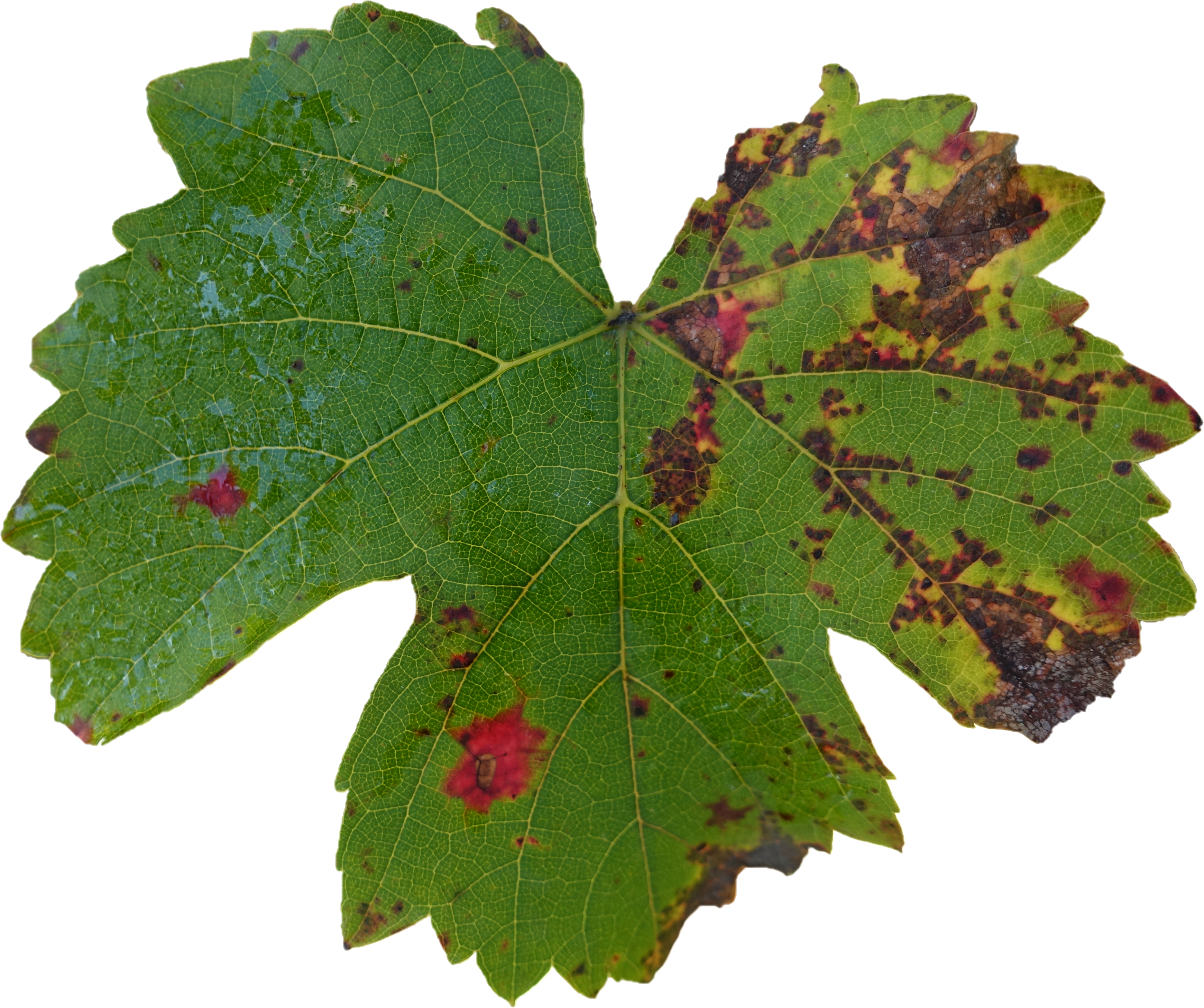 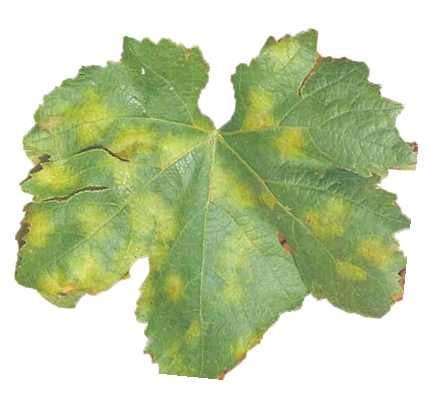 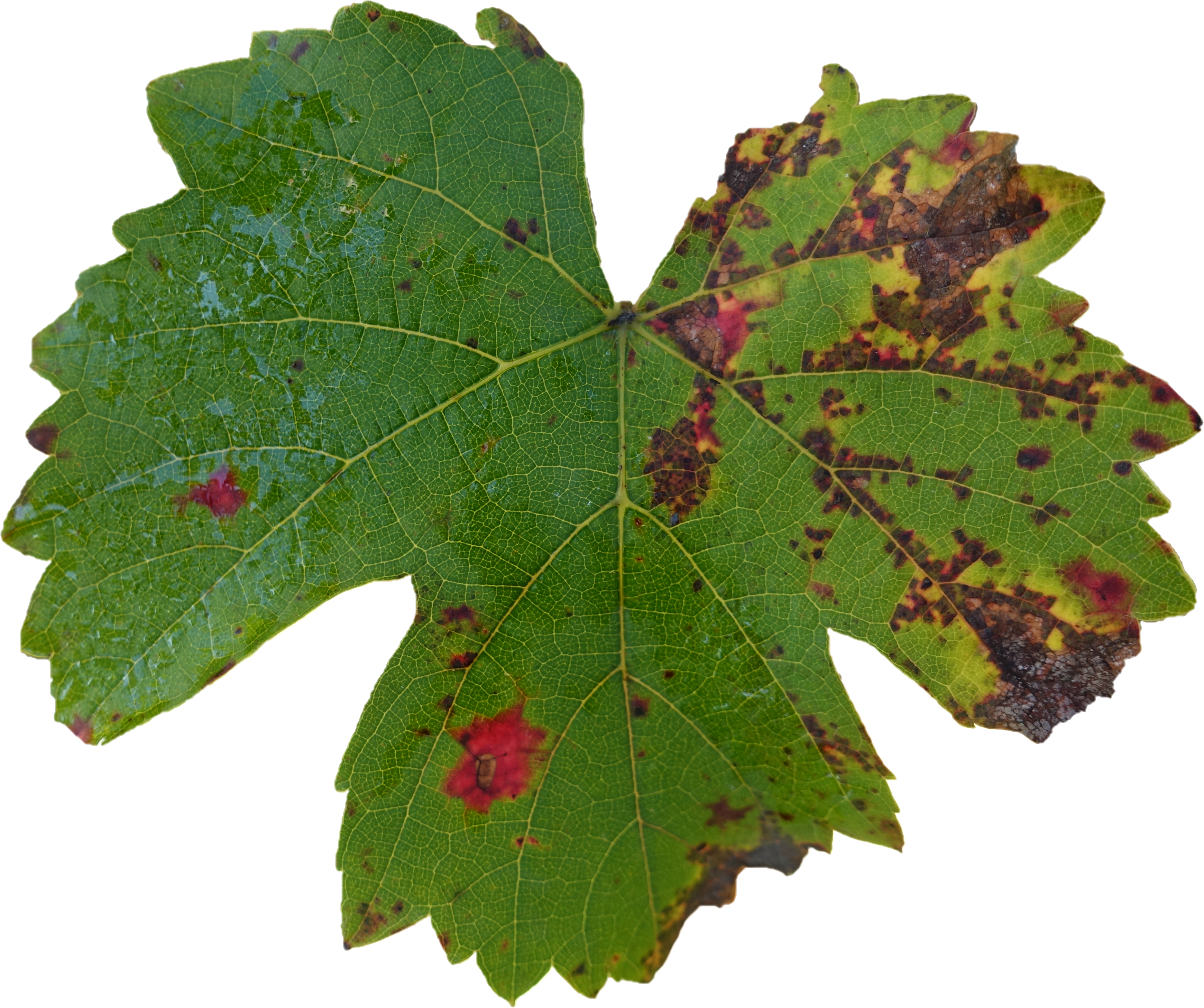 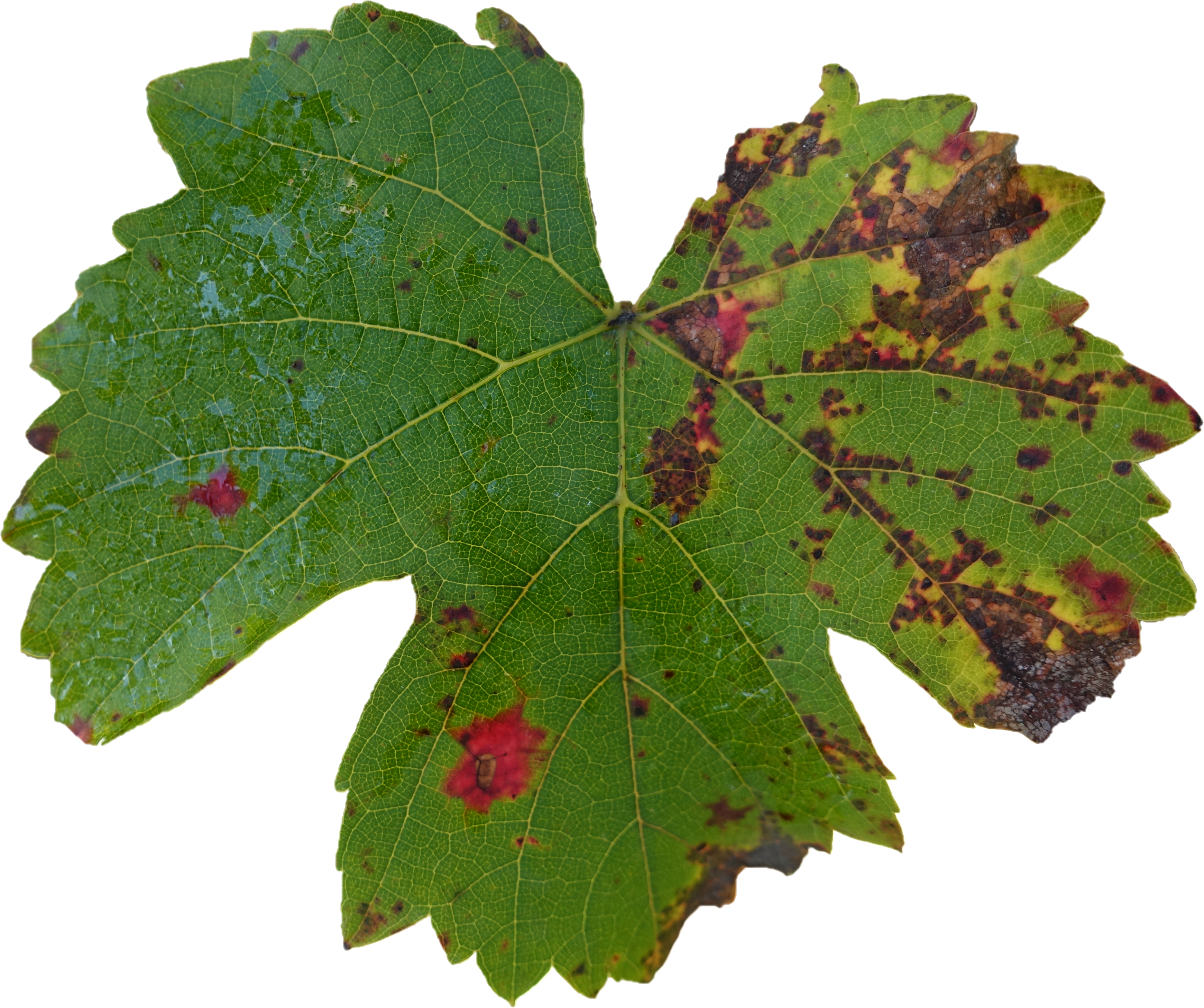 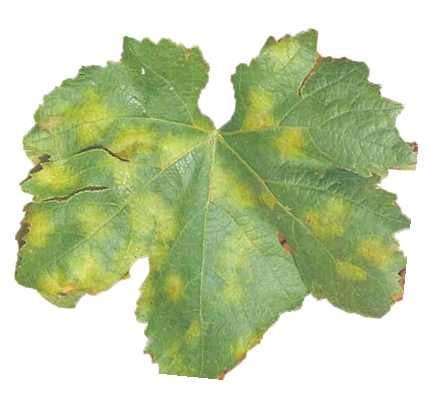 Isolats collectés sur variétés résistantes
Isolats collectés sur variétés 
sensibles
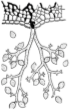 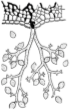 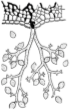 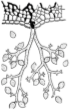 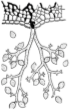 Inoculation croisée en conditions contrôlées
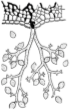 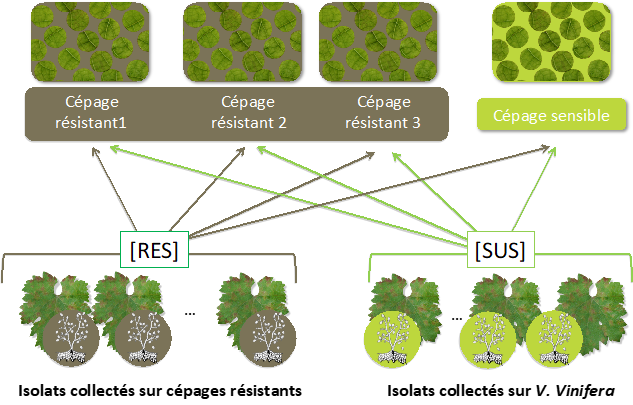 Détermination du profil de virulence
…
…
Variété 
résistante 1
Variété 
résistante 2
Variété 
résistante 3
Variété 
sensible
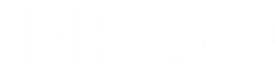 Charente :
15  isolats issus Rpv1 (1D10)
15 sensibles (à 745m)
Année plantation vigne R : 2018
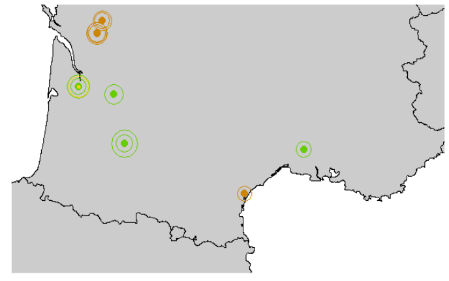 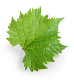 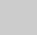 Monitoring labo 2019
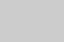 Gard :
15 isolats issus Rpv1-Rpv3.1 (Vidoc)
15 sensibles (à 677m)
Année plantation vigne R : 2016
Rpv1
3176– 21 – 11N
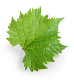 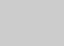 Gers :
15 isolats issus Rpv1-Rpv3.1 (Floréal)
15 sensibles (à 1km)
Année plantation vigne R : 2015
Artaban
Rpv1-Rpv3.1
Aude :
15 isolats issus Rpv1 (3159)
15 sensibles (à 3km)
Année plantation vigne R : 2013
120 isolats
2500 disques
Regent
Inoculés sur
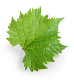 Rpv3.1
Cab. Sauv.
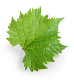 Sens.
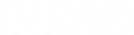 Monitoring labo 2019
Isolates from
V. vinifera (n=60)
Isolates from
Bouquet (n=30)
Isolates from 
Resdur1 (n=30)
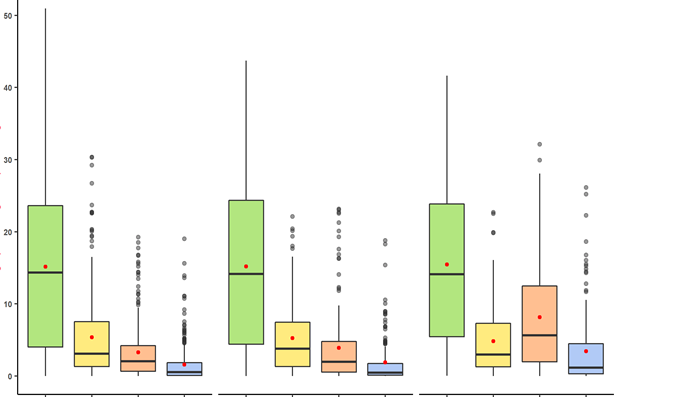 -47%
-69%
-65%
-65%
Percentage of sporulating area (%)
-78%
-78%
-74%
-88%
-89%
Inoculated host
Artaban
Regent
Cabernet sauvignon
3176-21-11 N
Boxplot of the percentage sporulation of the isolates collected on V. vinifera  (60 isolates), Bouquet varieties (30 isolates), and Resdur1 varieties (30 isolates). Each isolates was replicated 5 times. The medians are represented by horizontal black lines and the means by red circles. The numbers in blue represent the efficacy of resistance measured as the reduction of sporulation obtained with the resistant varieties compared to the susceptible Cabernet Sauvignon.
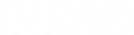 OSCAR, un outil de recherche
Projet PPR VITAE :      WP3 – Grapevine genetic resistance 
			 Task 3.2 Managing disease resistance durability 

Comment évoluent les populations de mildiou confrontées à la résistance
Mise au point de marqueurs moléculaires de la virulence chez le mildiou de la vigne
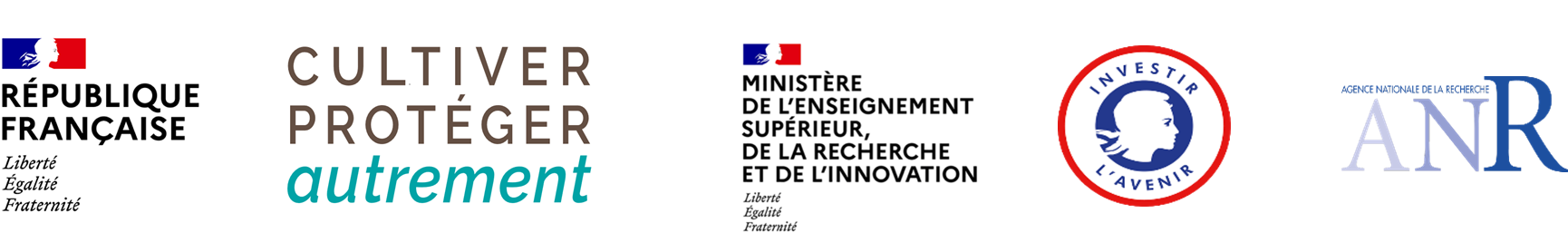 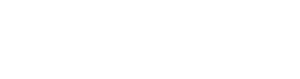 Développer la collecte des données, favoriser le partage d’expériences et l’échange d’informations
https://landfiles.com/inscription-oscar
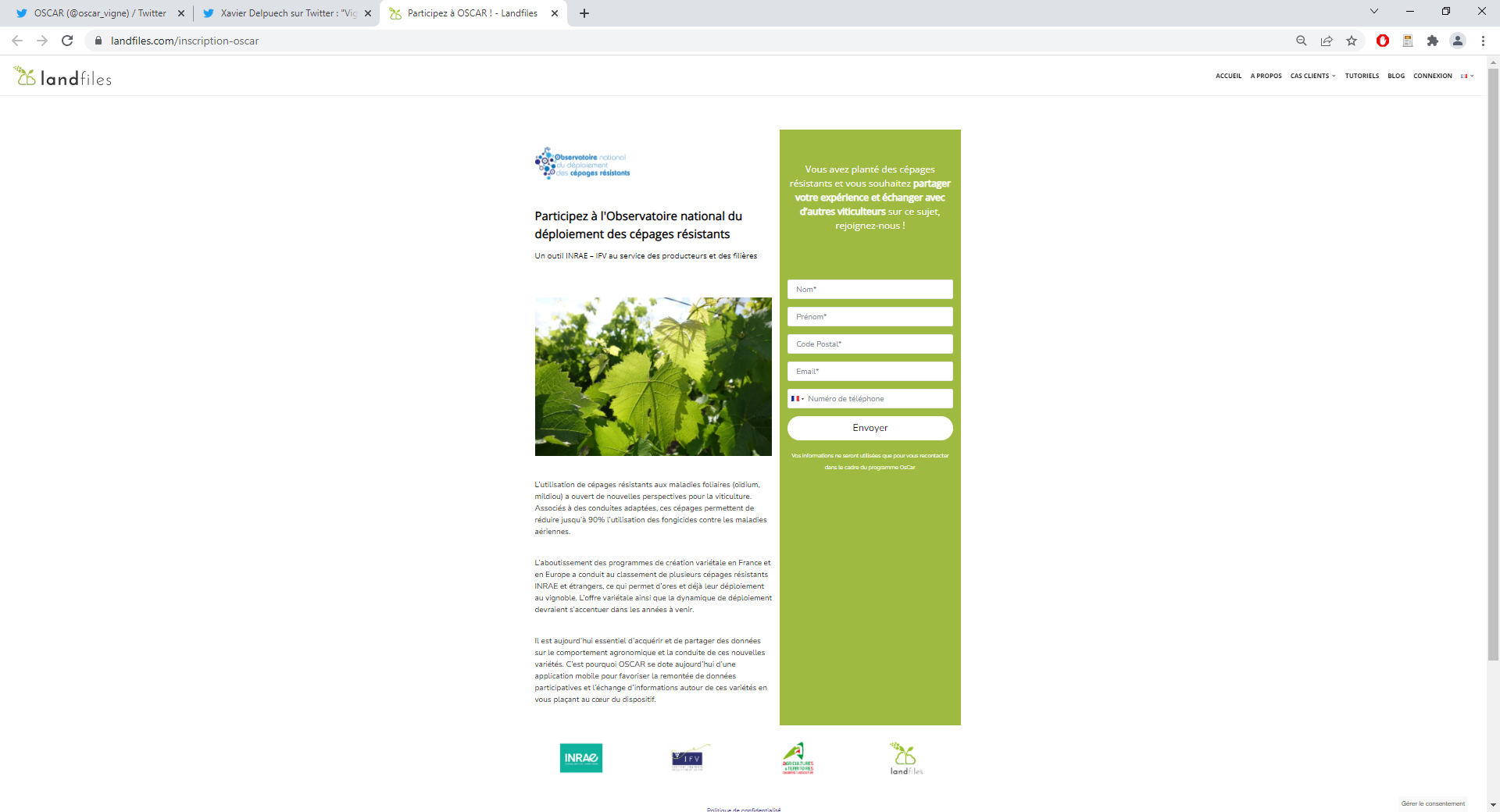 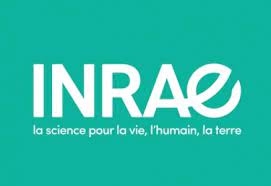 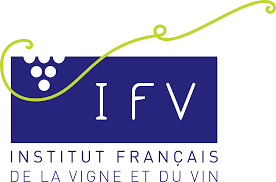 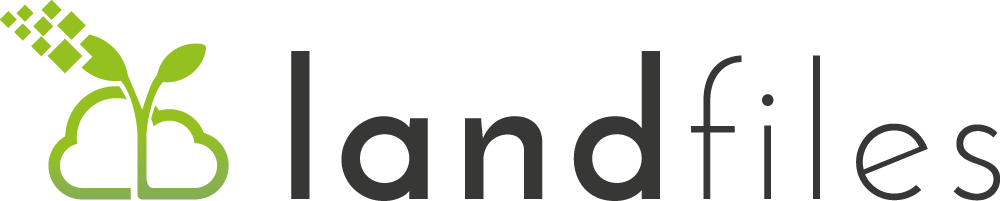 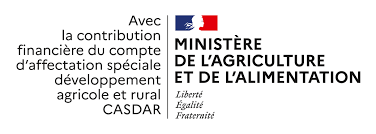 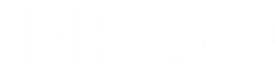 Pour en savoir plus…
http://observatoire-cepages-resistants.fr
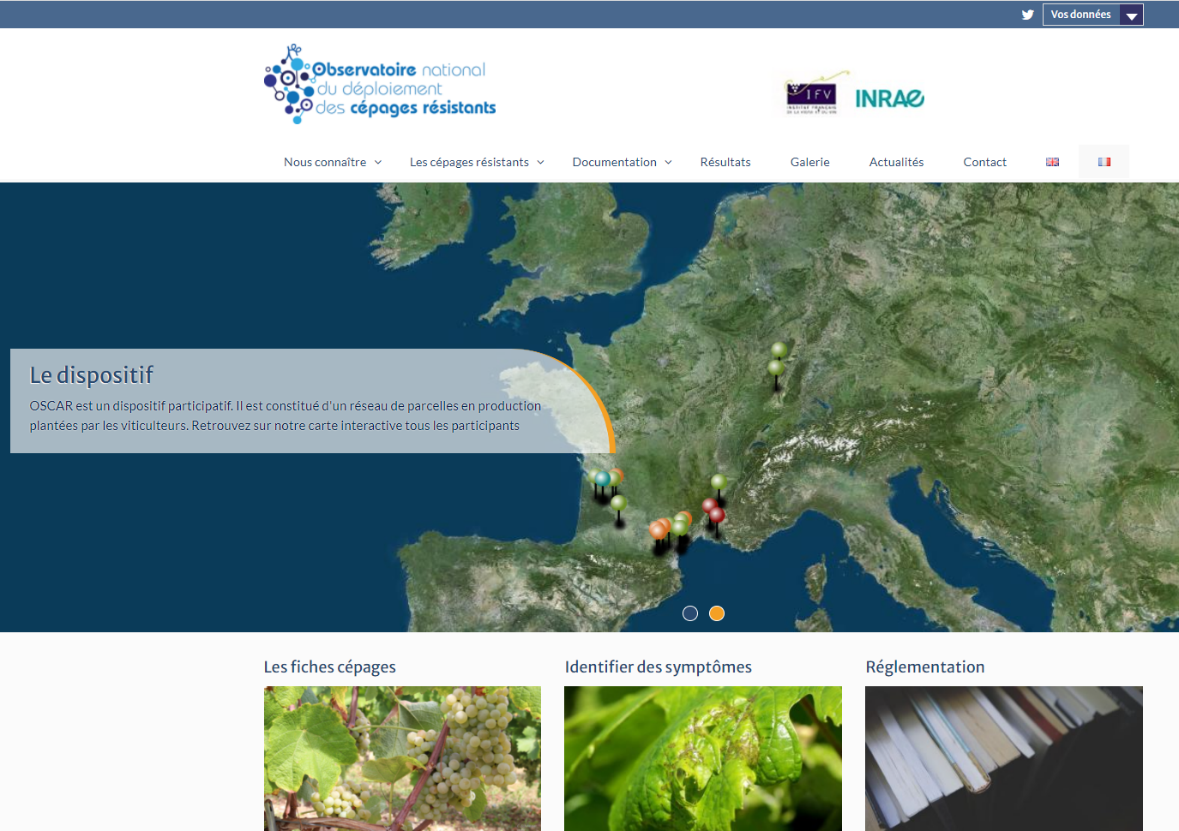 @Oscar_vigne
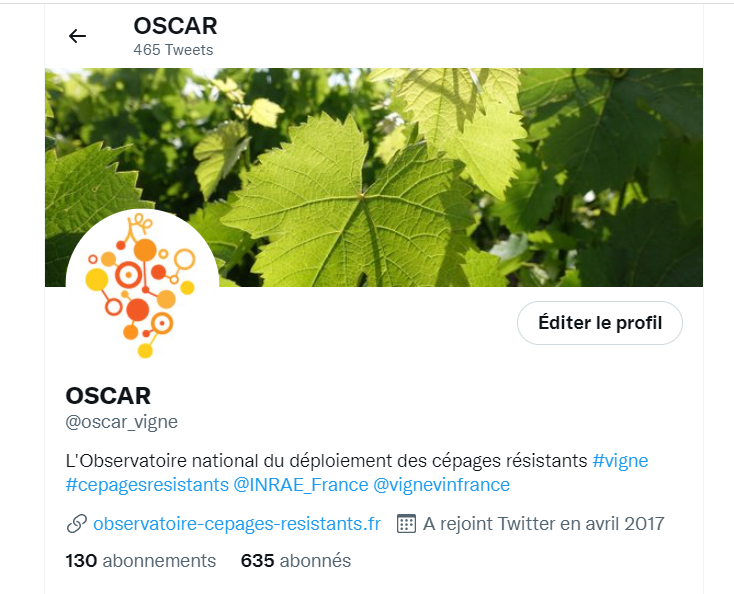 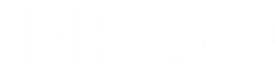 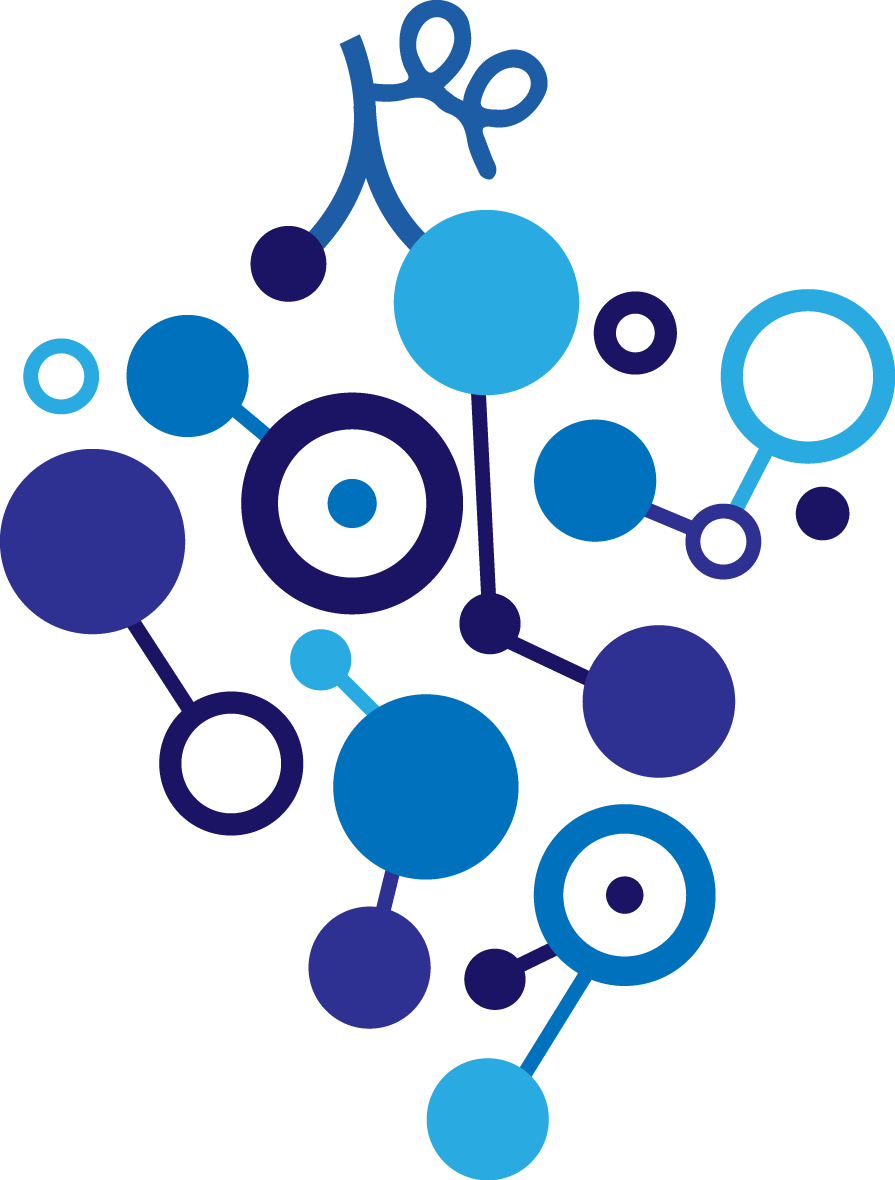 Merci pour votre attention
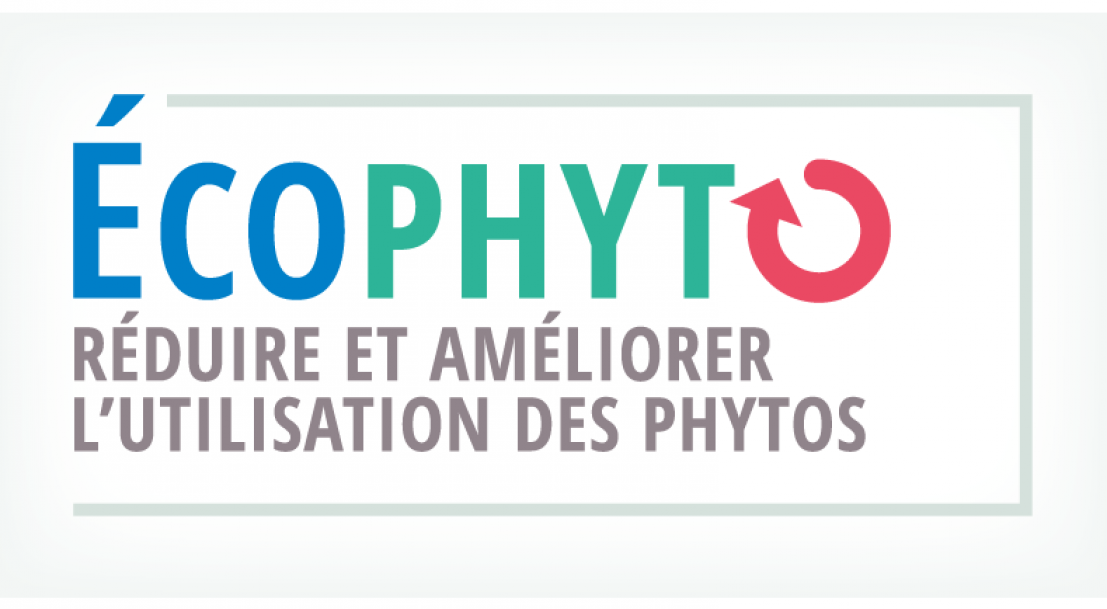 Equipe « Gestion durable des résistances variétales »
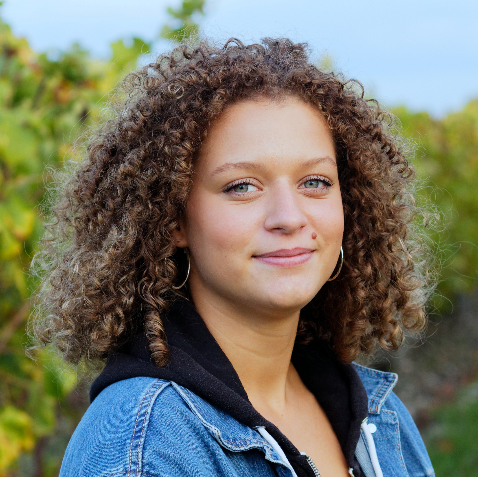 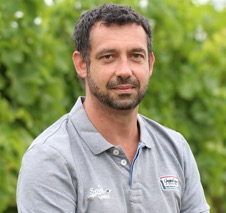 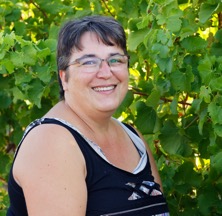 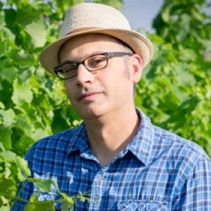 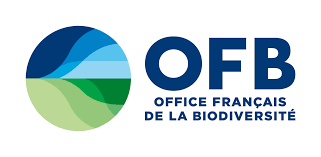 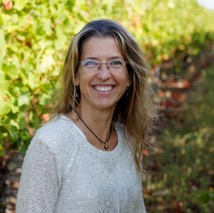 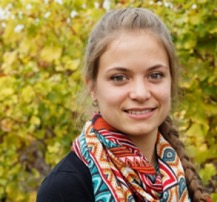 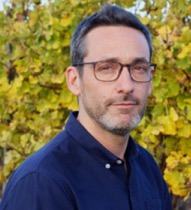 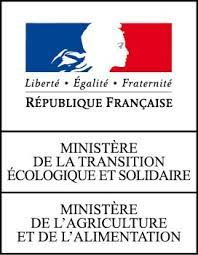 Laurent Delière - Isabelle Demeaux - Julie Bourg - Frédéric Fabre 
François Delmotte - Carole Couture - Manon Paineau
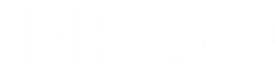